TABE ELA-EPAXENPOST-TEST
Some graphics may not have copied well during the Scan Process
1
ELA-E Post-Test
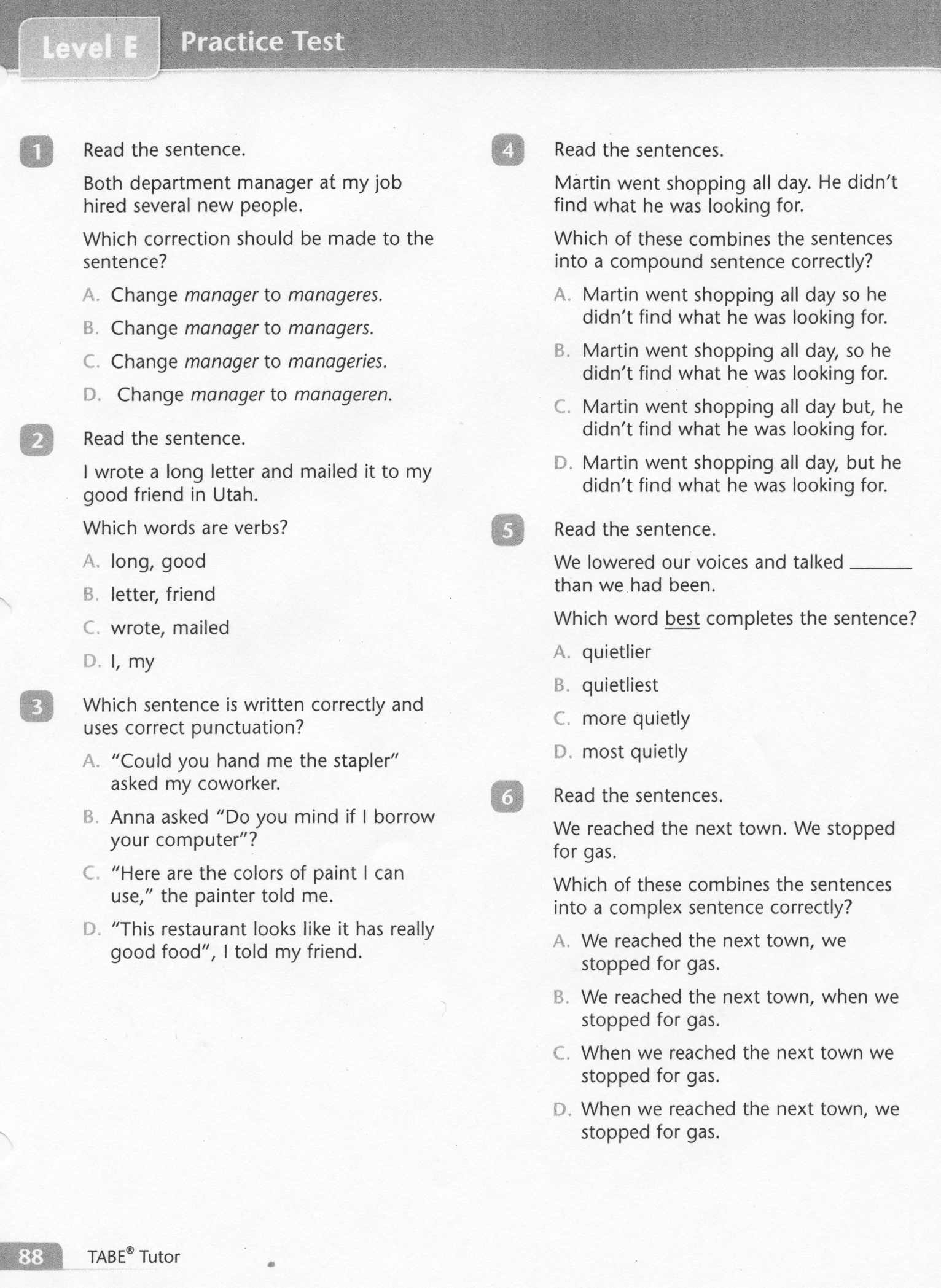 2
ELA-E Post-Test
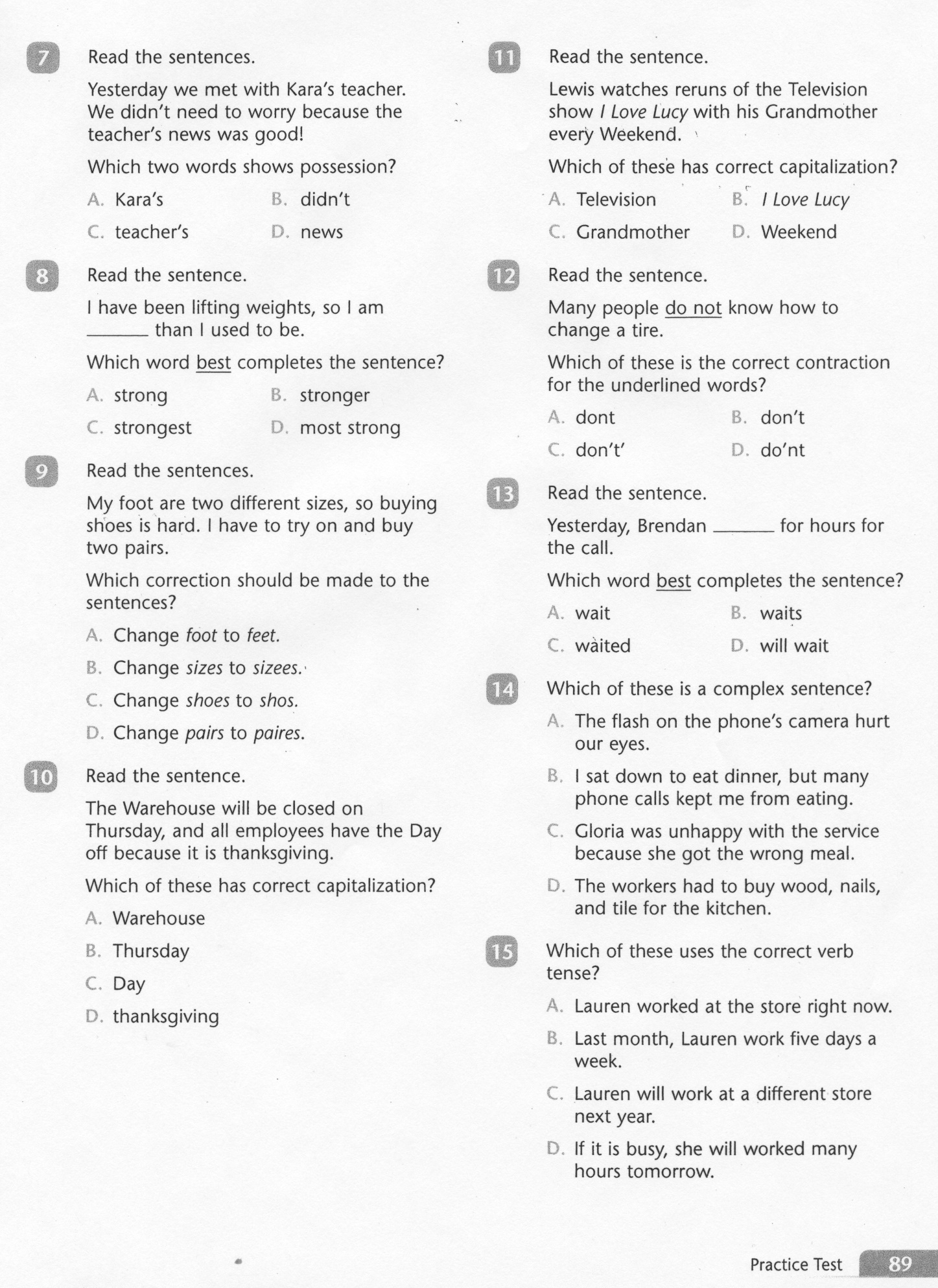 3
ELA-E Post-Test
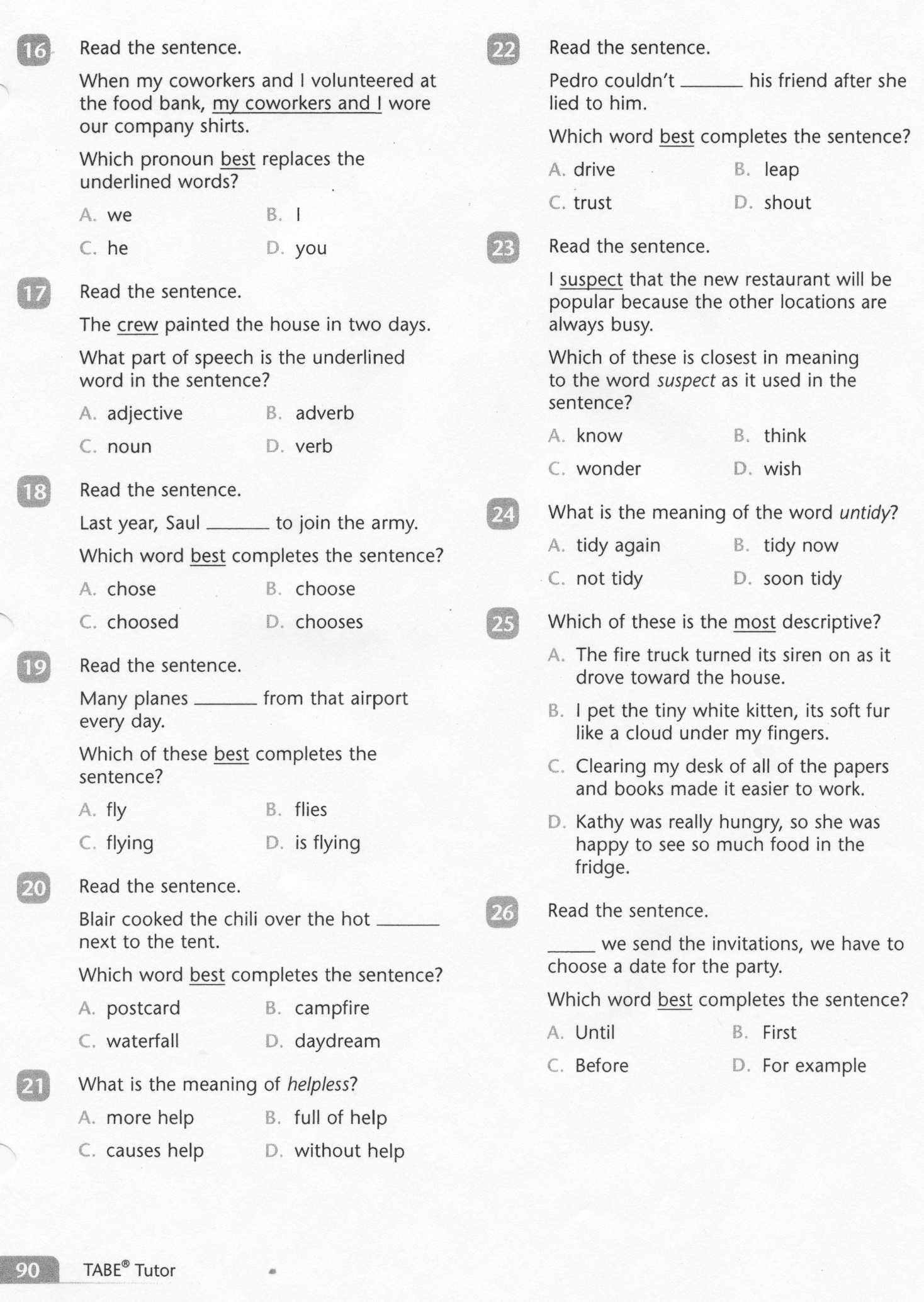 4
ELA-E Post-Test
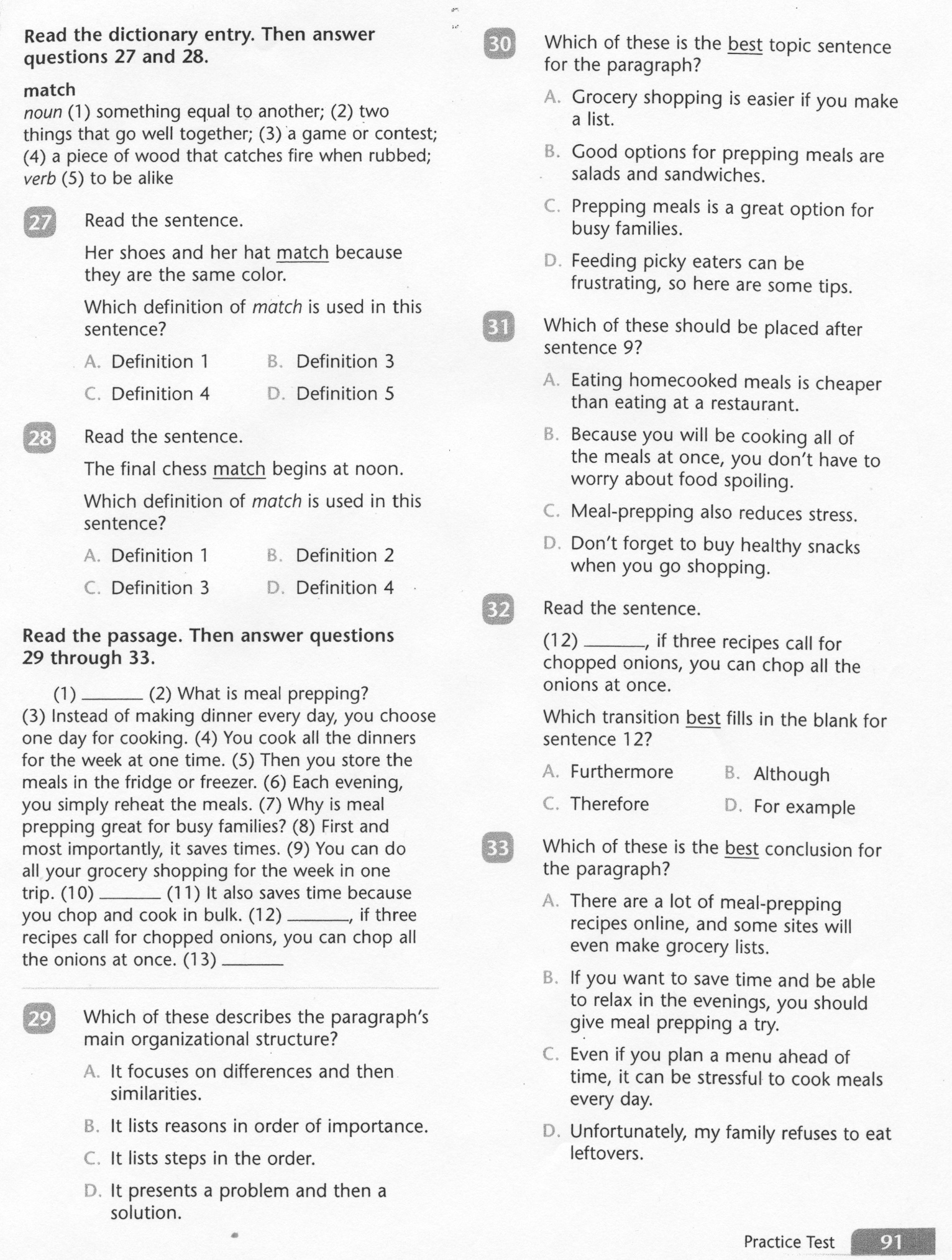 5
ELA-E Post-Test
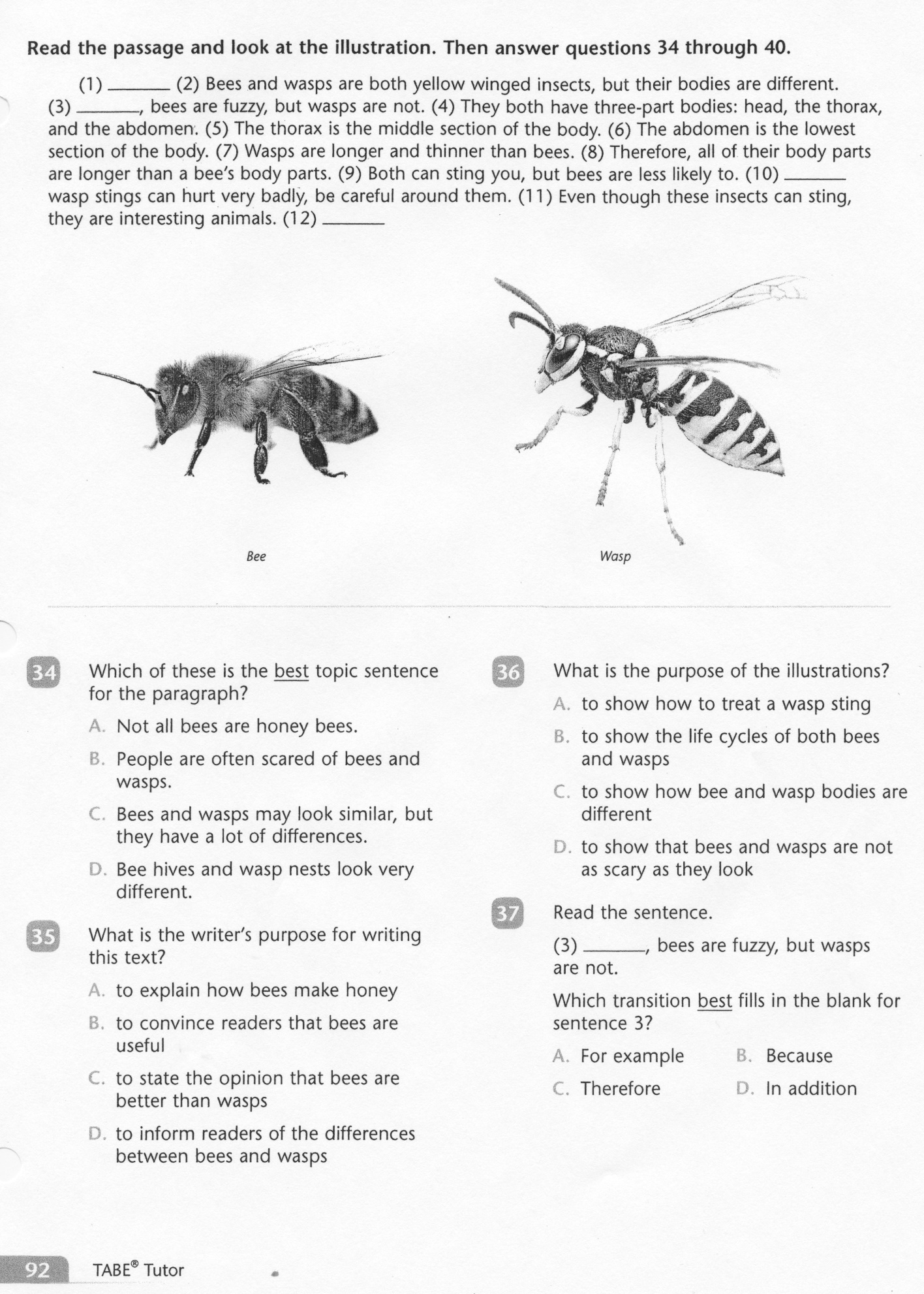 6
ELA-E Post-Test
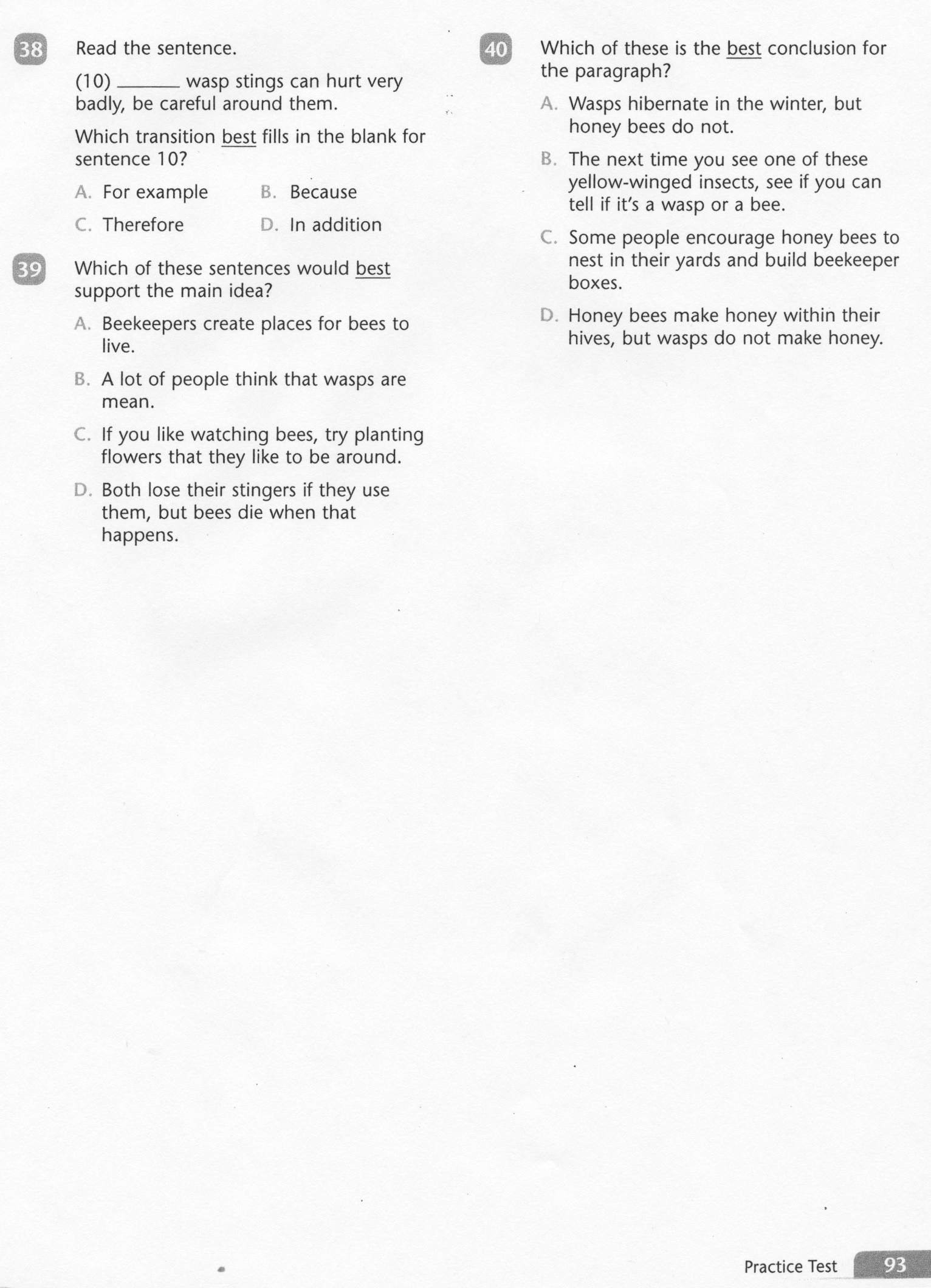 7
ELA-E Post-Test
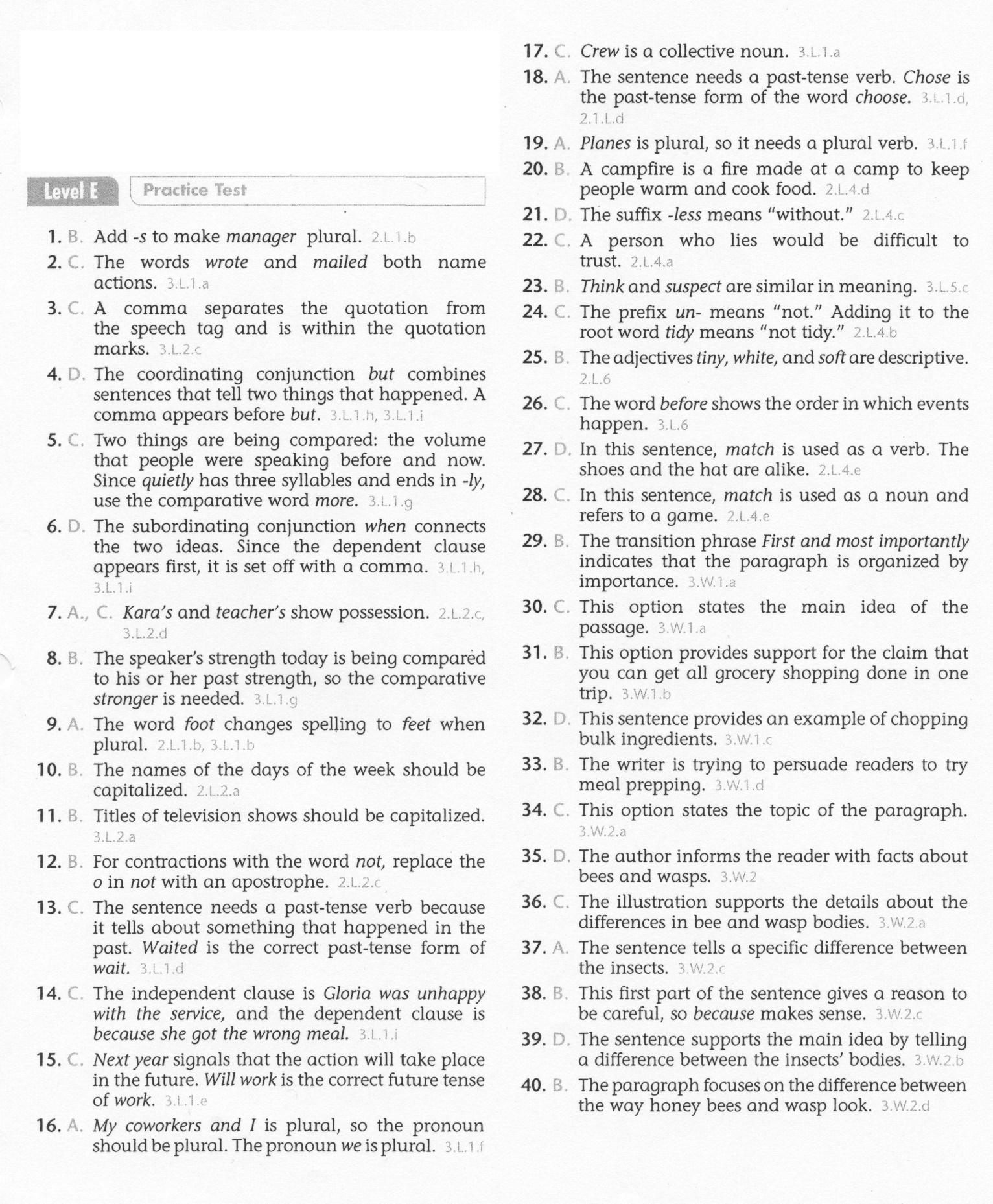 8